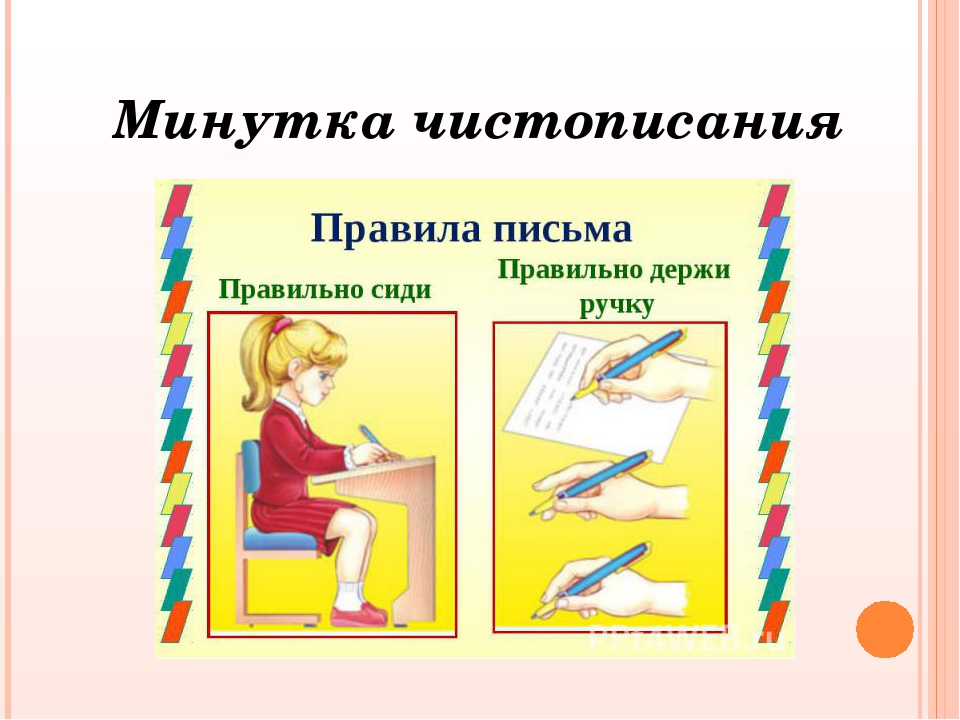 Наврал с  …  короба.
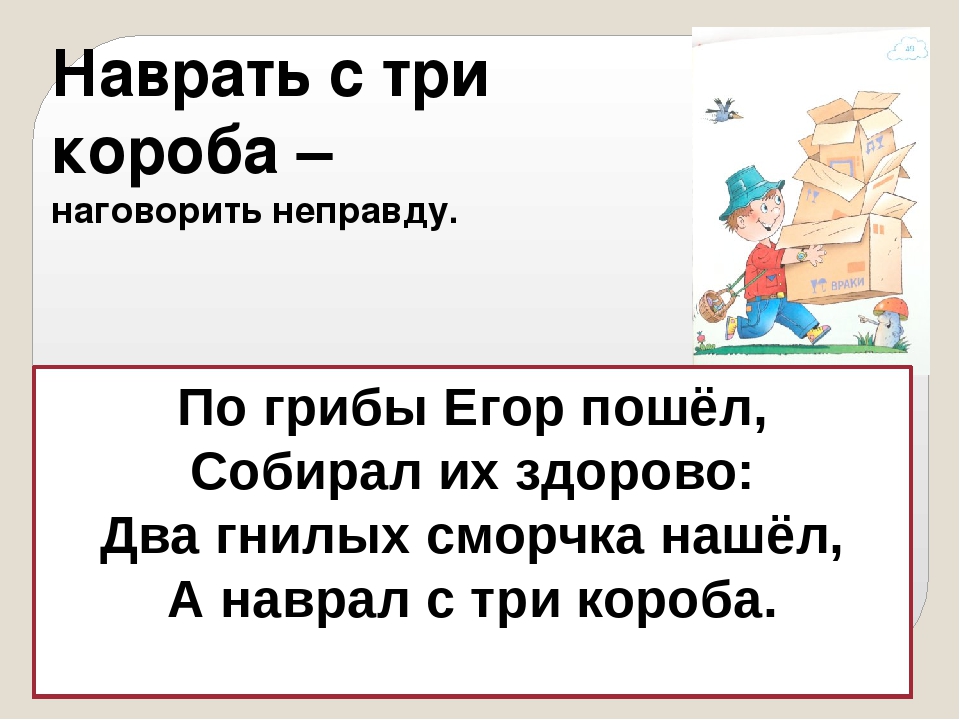 …   раз отмерь,  …  раз отрежь.
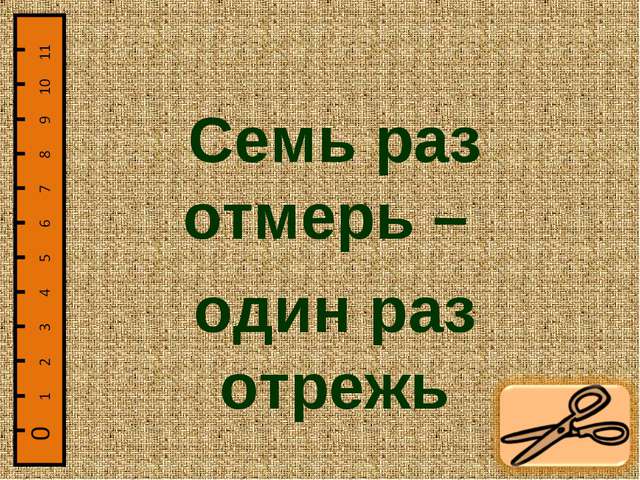 Знать, как свои   …   пальцев.
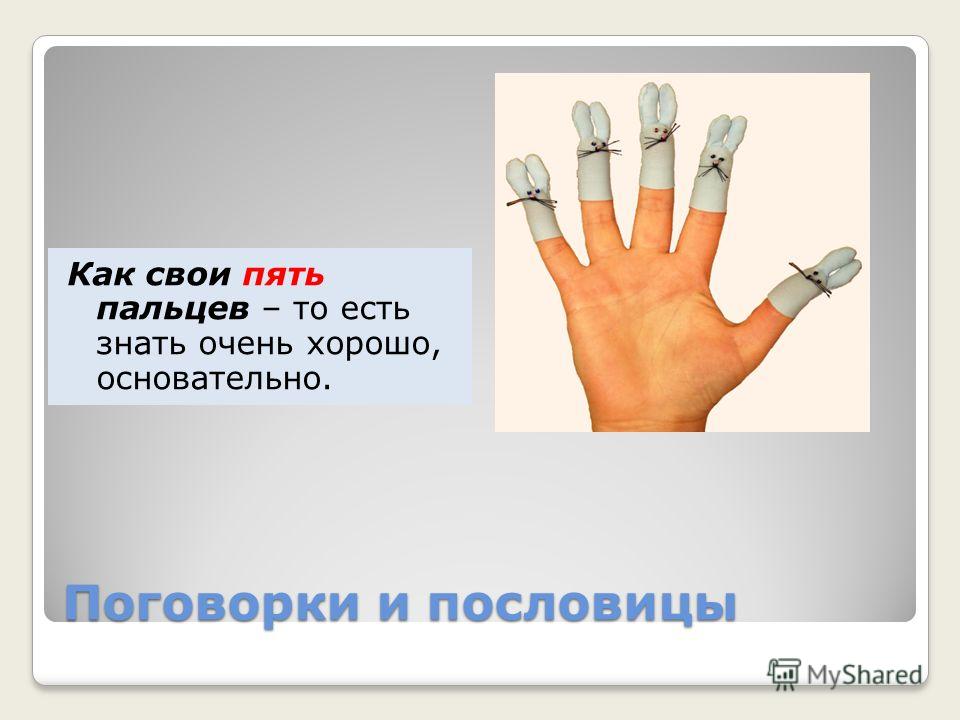 …     сапога -  пара.
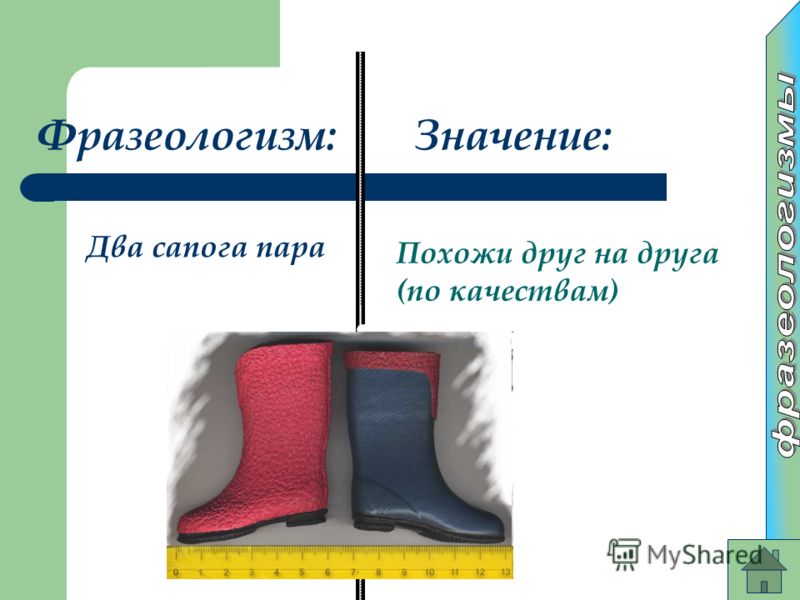